Юные художники.
Консультация для родителей
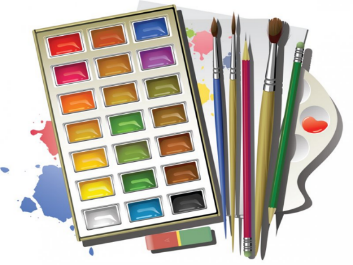 Ладошковая живопись
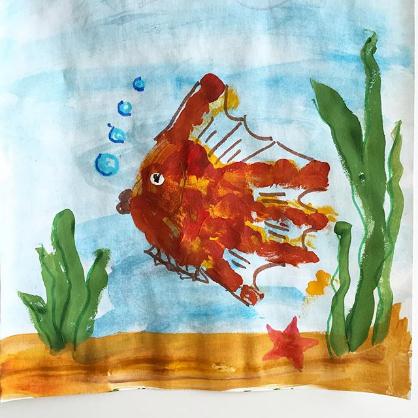 Данная техника рисования может 
использоваться начиная от 
младшего возраста, с условием 
усложнения композиции.
Наносим краску на ладонь и 
ставим ладонью отпечаток на 
лист бумаги. Дорисовываем 
мелкие детали (Плавники, Глазки…)
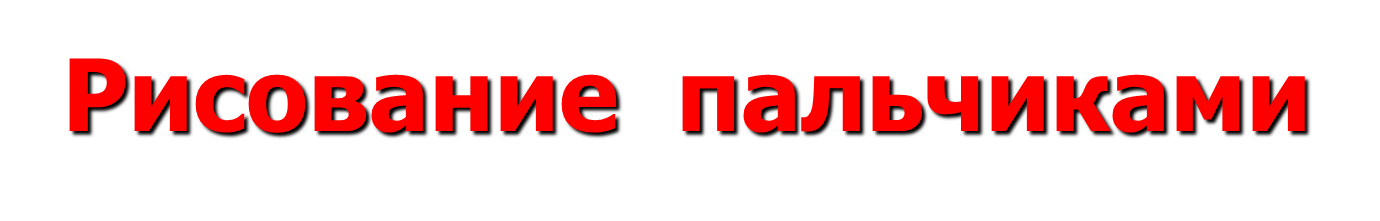 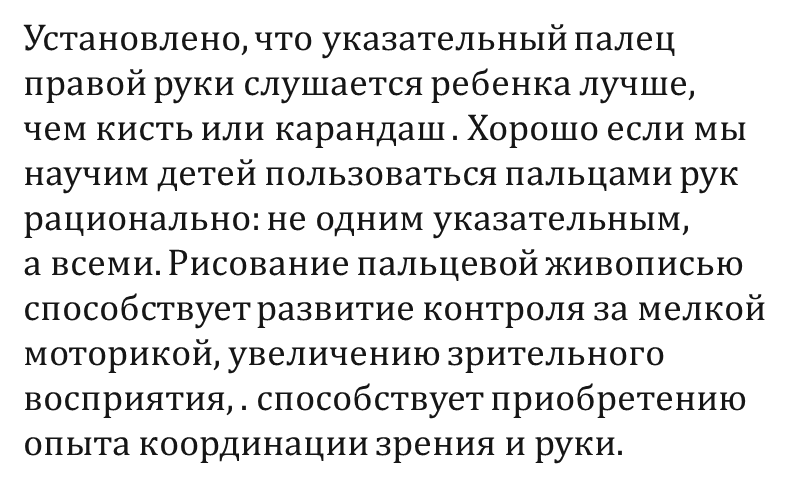 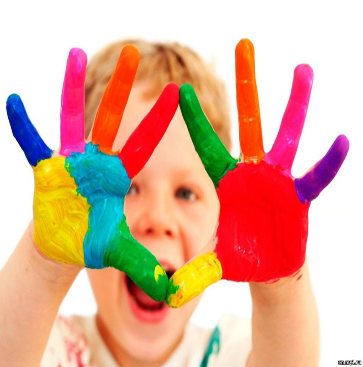 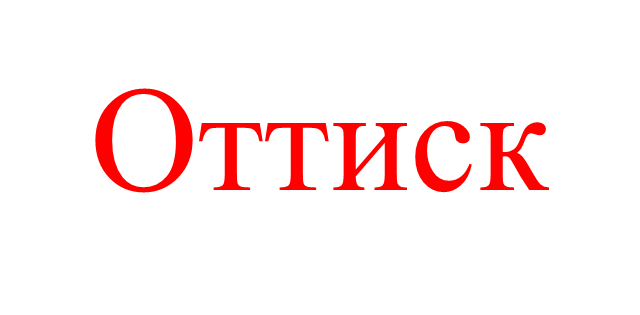 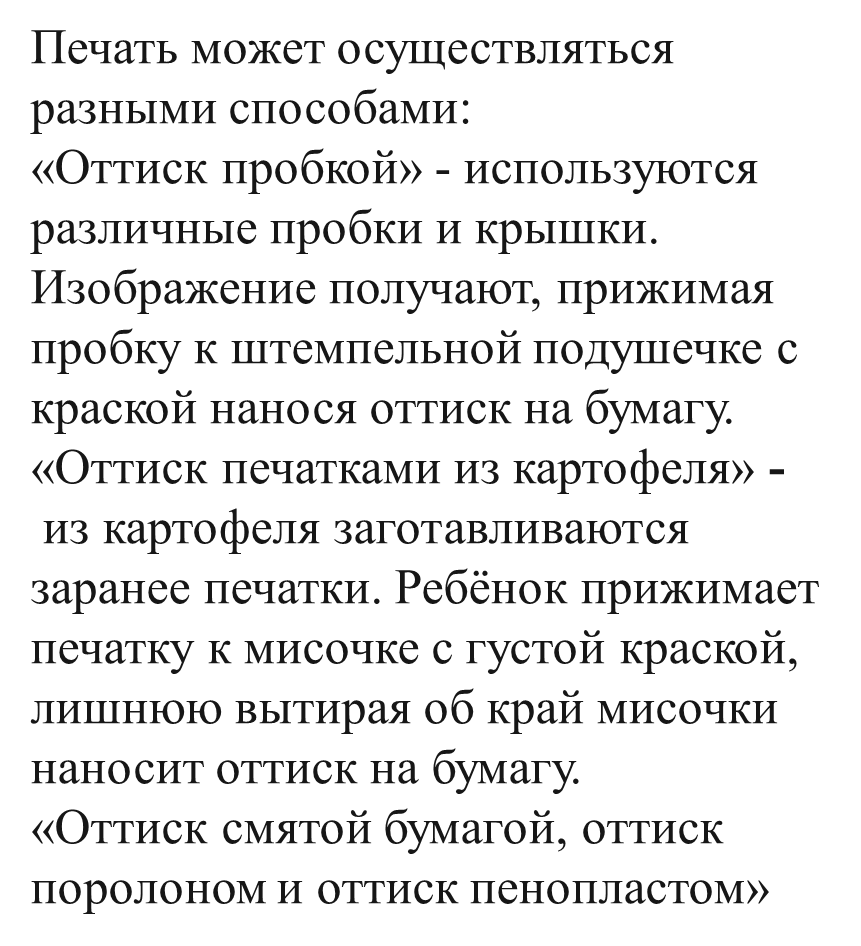 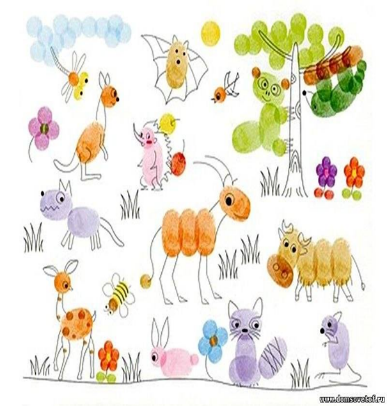 ПуантилизмТочечная живопись, рисование ватными палочками.
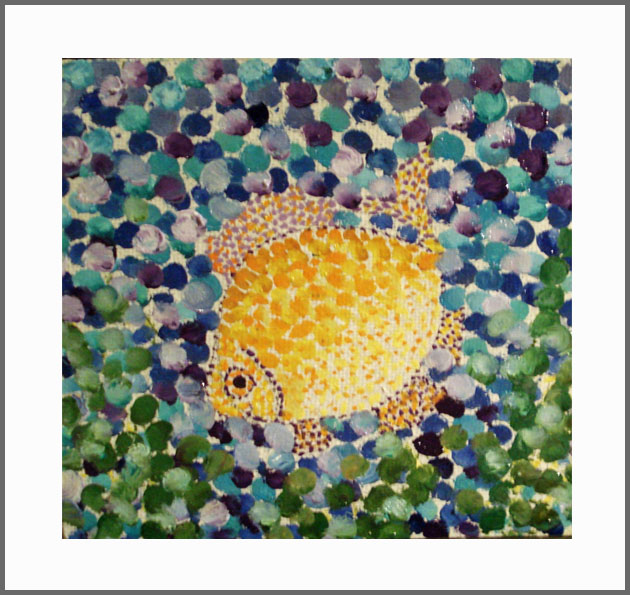 Рисование ватными палочками. 
Живопись точками. 
Ватная палочка смачивается 
в воде, после чего на нее 
набирается краска. И методом 
тычка изображаем рисунок.
Также в методе пуантилизма 
можно использовать 
фломастеры или маркеры.
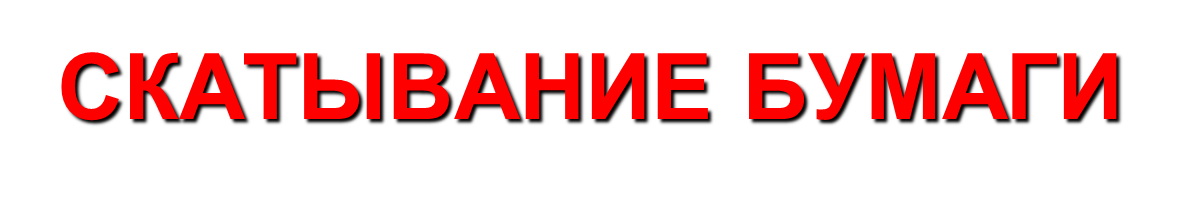 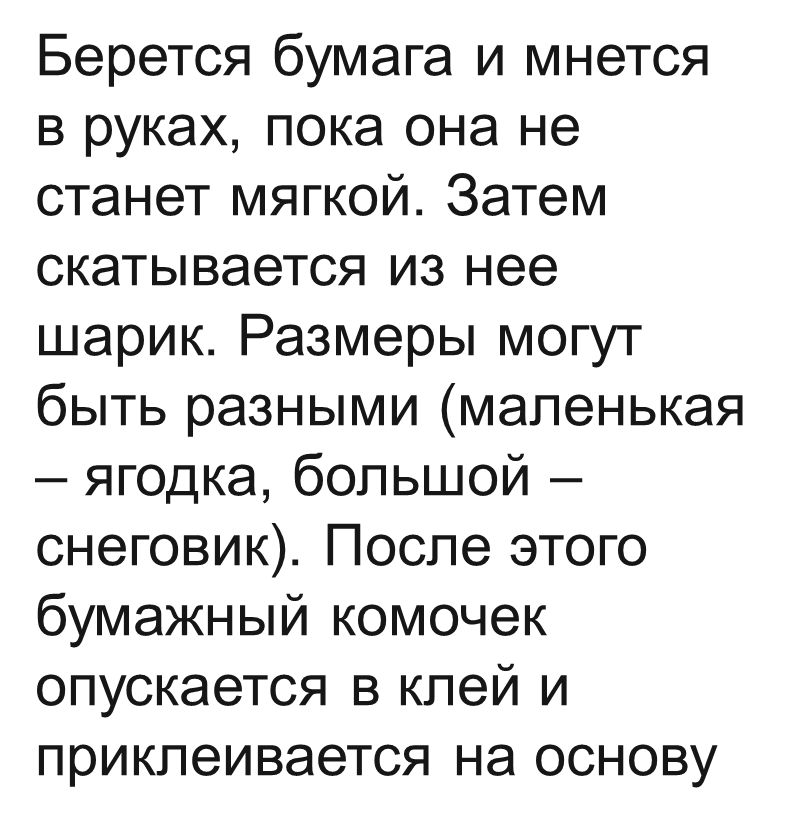 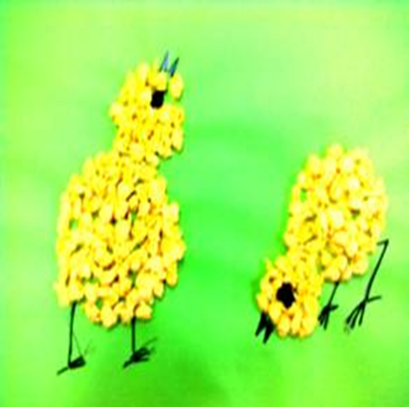 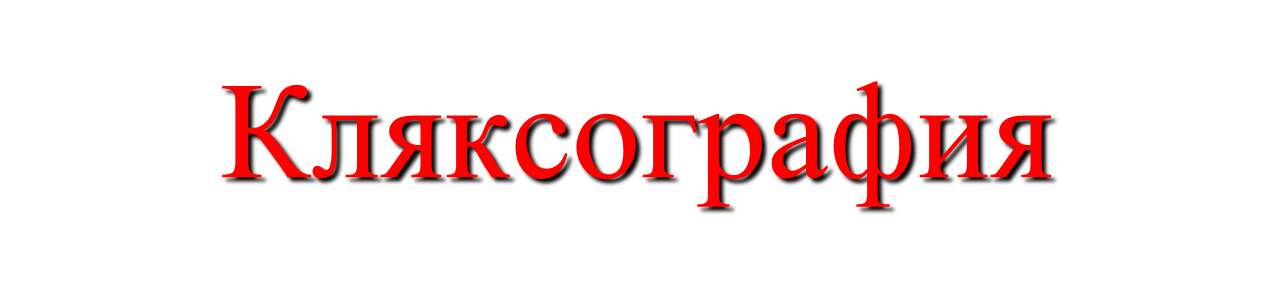 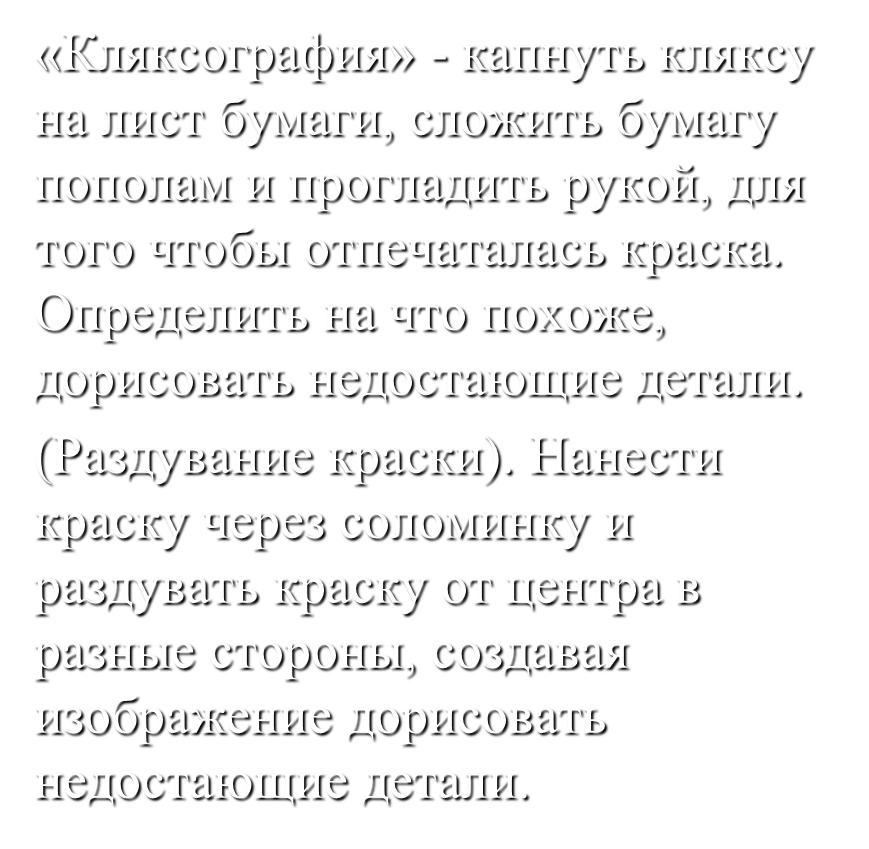 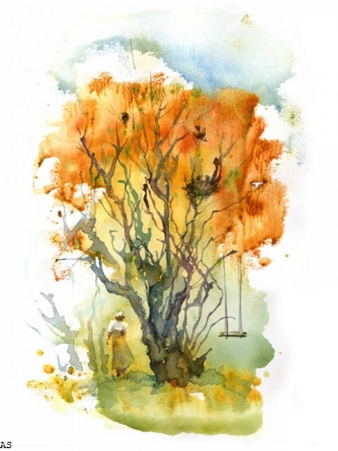 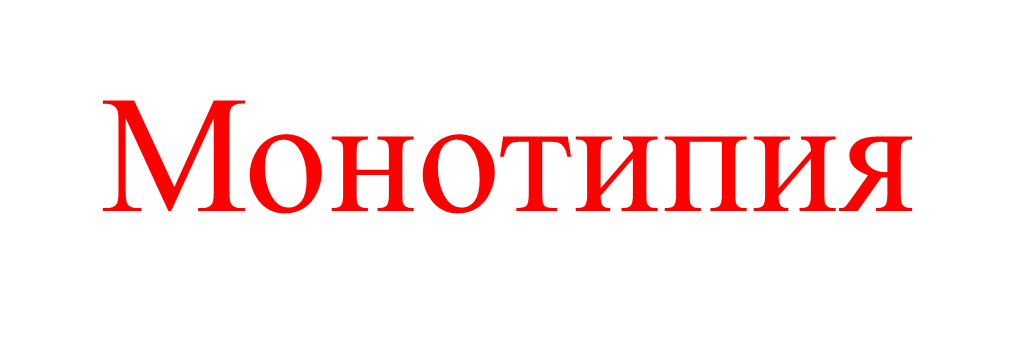 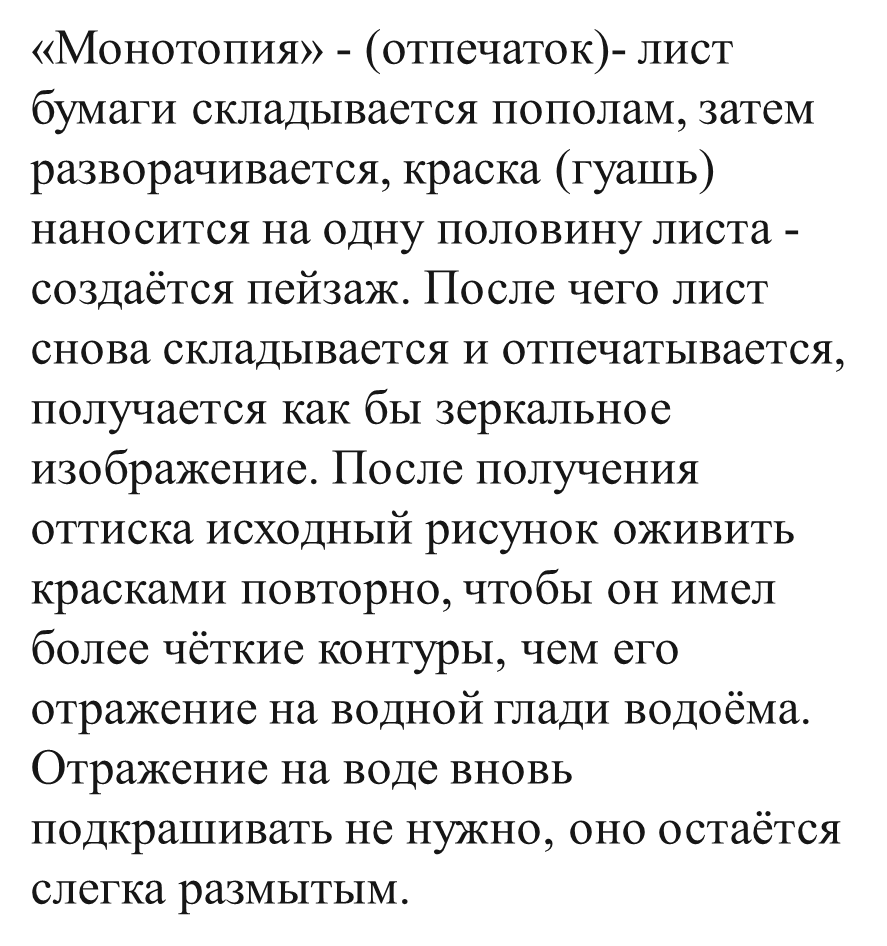 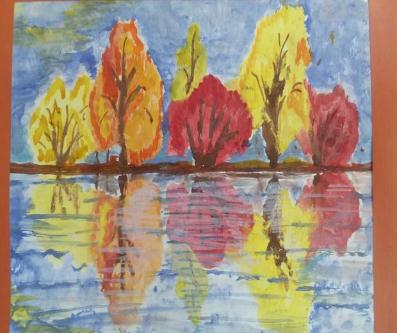 Пластилинография
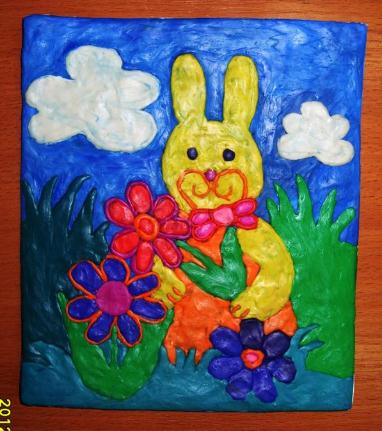 Рисуем пластилином. 
Лепные картины из пластилина.
Это рисунок с помощью пластилина.
Работая с пластилином, дети могут 
выплеснуть негативные и закрепить
позитивные эмоции через лепку. 
Также развивается мелкая моторика
рук и пальцев, а это напрямую влияет
на развитие речи.
Рисование манной краской
Рисование манной краской 
интересное и увлекательное занятие.
Заниматься этим веселым делом можно 
дома всей семьей. Созданные работы могут быть подарены в качестве подарка или оставлены дома, как дополнение к интерьеру.
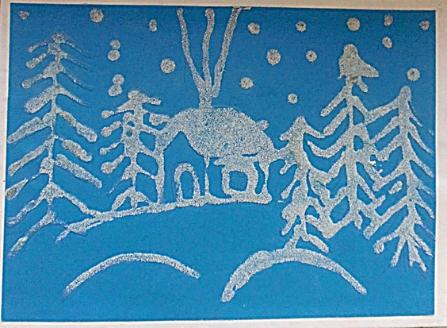 Рисование ватой
Аппликация ватой наносится на темный фон. Отщипываем небольшие кусочки ваты и начинаем составлять композицию. Рисунок изначально нужно продумать, или наметить карандашом, так как вату мы приклеиваем на клей. 
Развивает мелкую моторику рук ребенка.
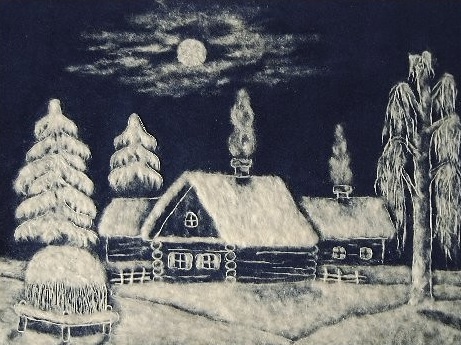 Спасибо за внимание!